Chào mừng các em đến với tiết Toán
KHỞI ĐỘNG
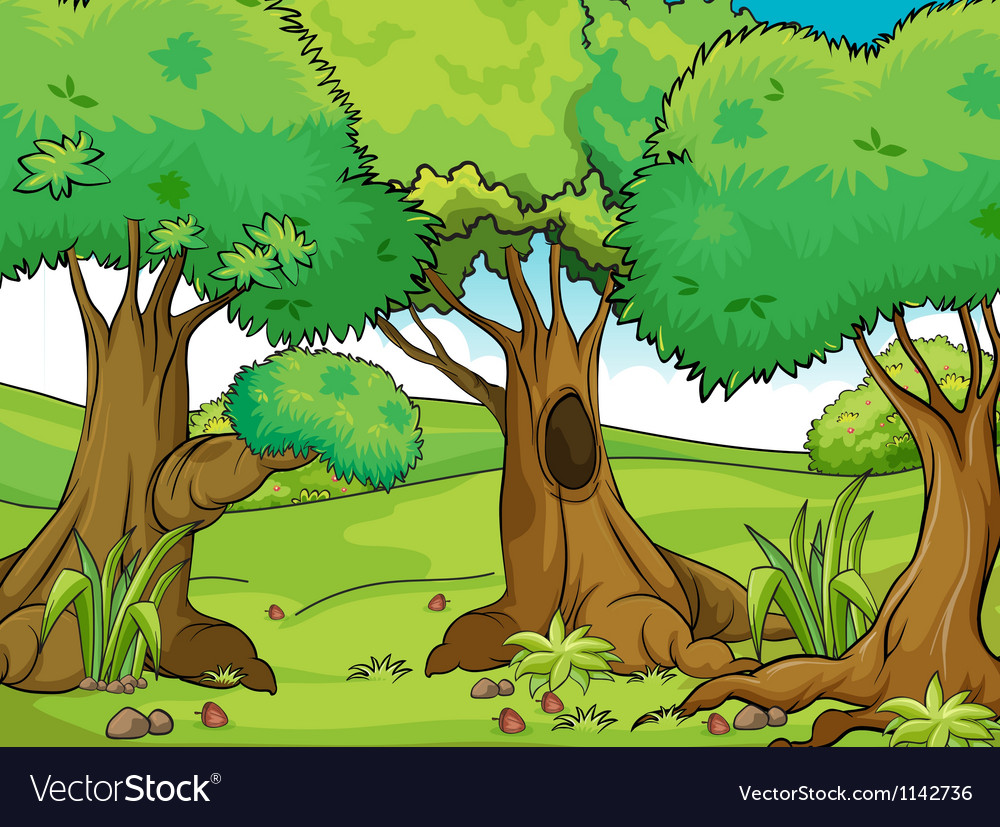 Cuộc tranh tài 
bắt đầu!
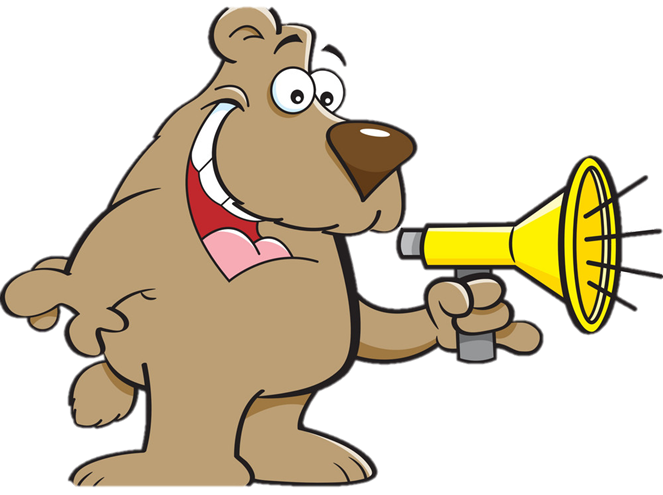 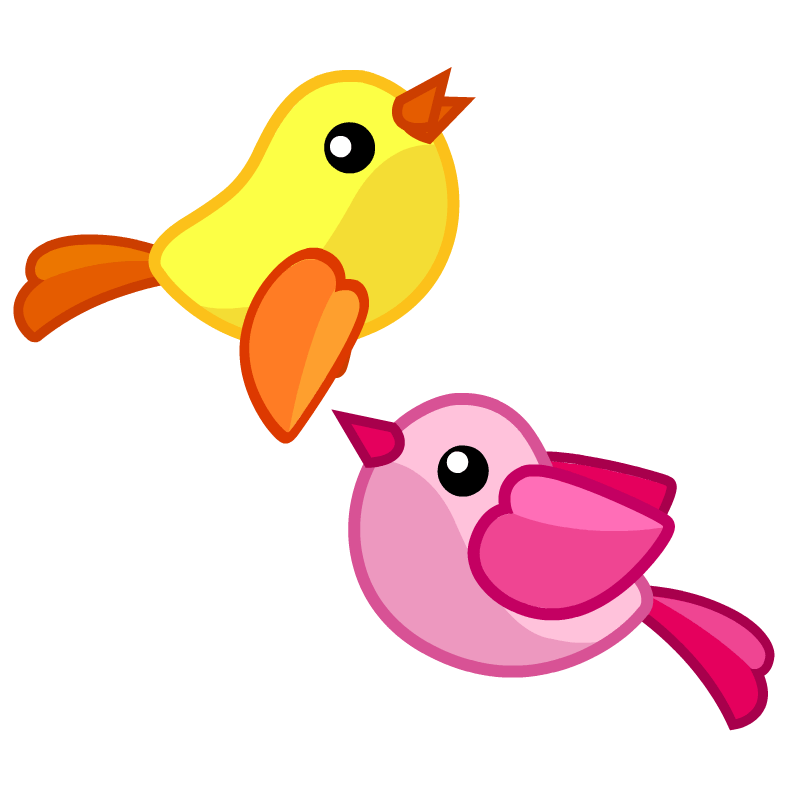 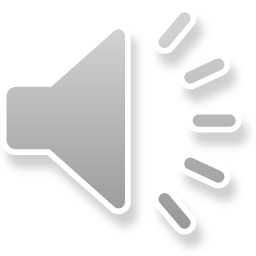 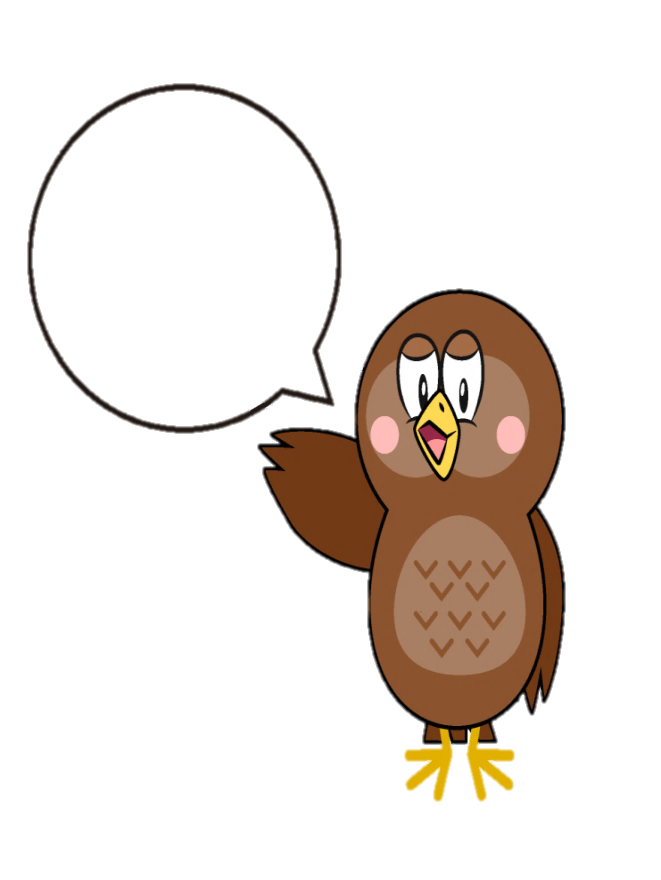 Tớ là người 
nói đúng!
Tớ là người 
nói đúng!
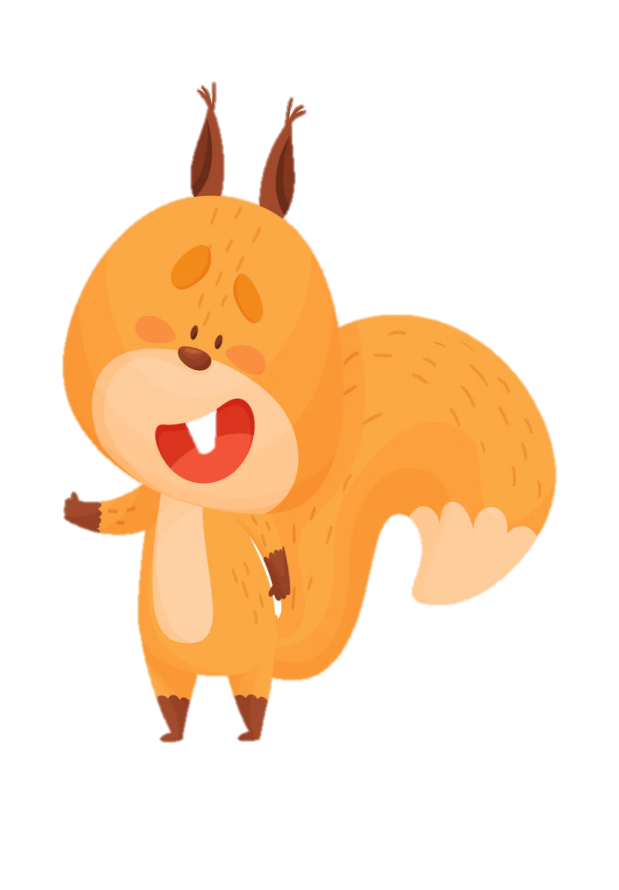 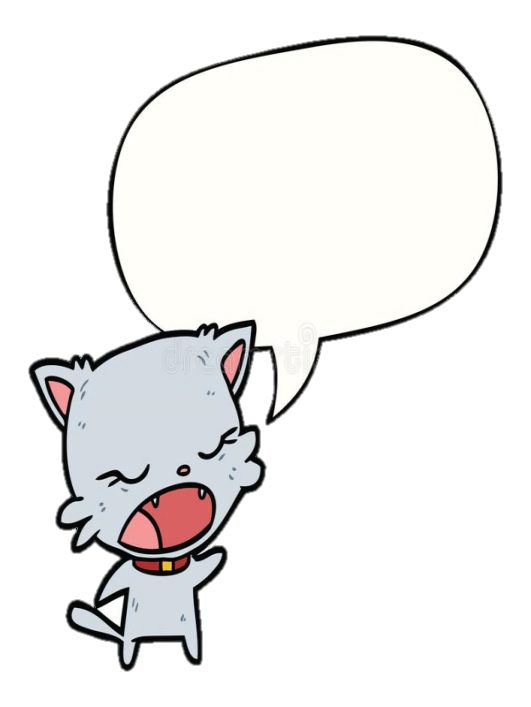 Tớ là người nói đúng!
[Speaker Notes: Các con vật đều cho rằng mình trả lời đúngVậy chúng ta hãy cũng phân giải giúp bác Gấu nhé!]
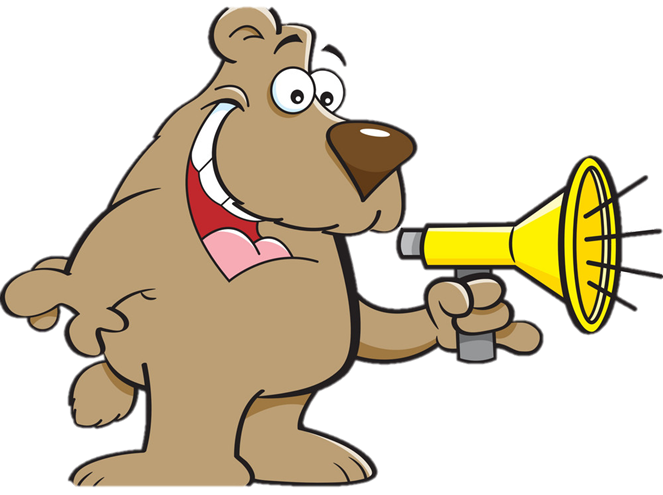 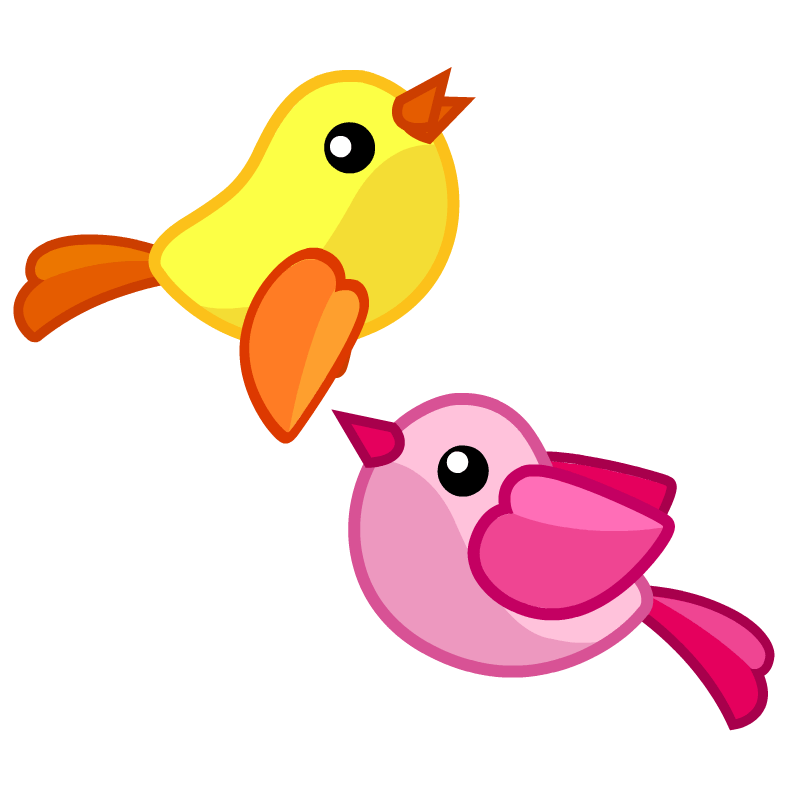 7 +  9 = ?
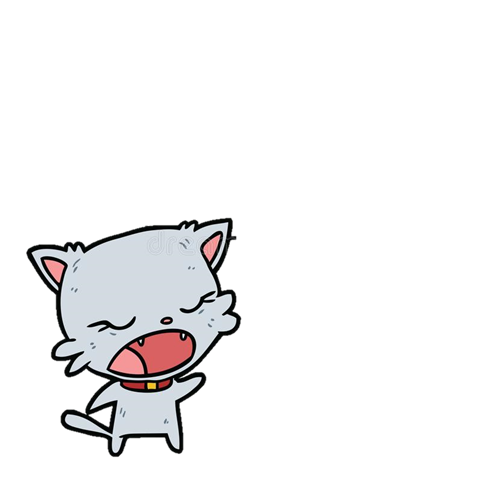 15
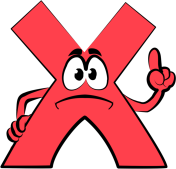 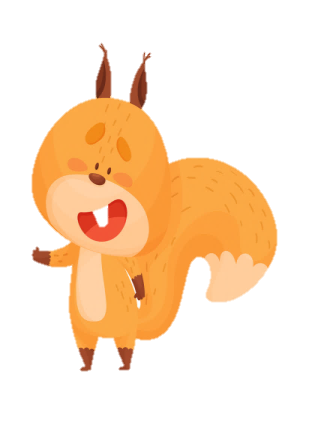 16
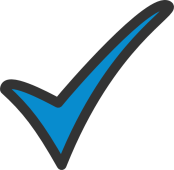 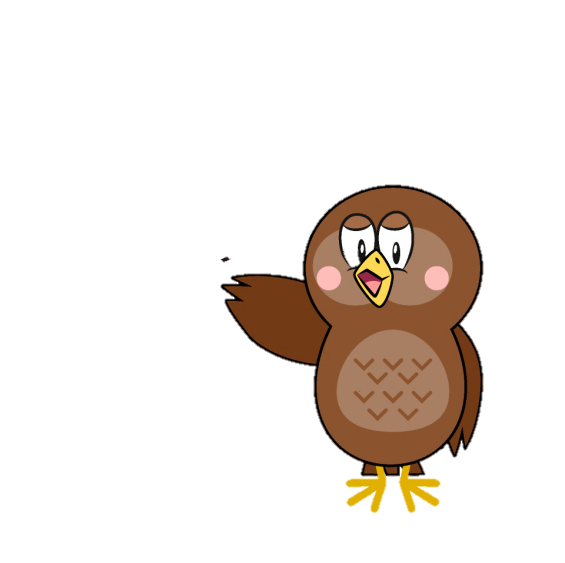 17
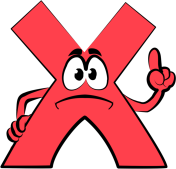 [Speaker Notes: Click vào các con vật để ra đáp án]
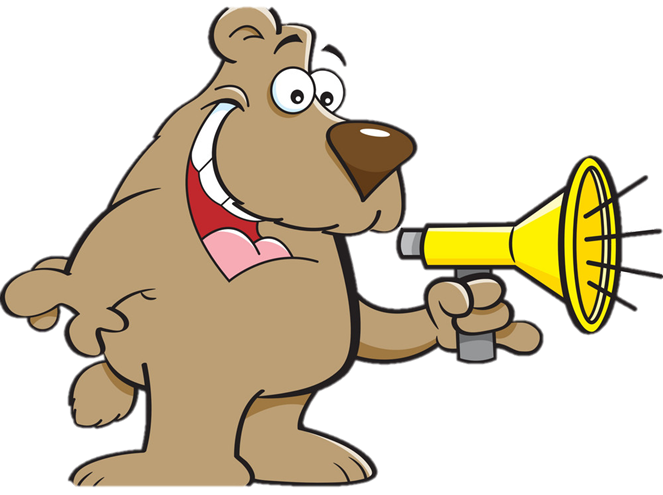 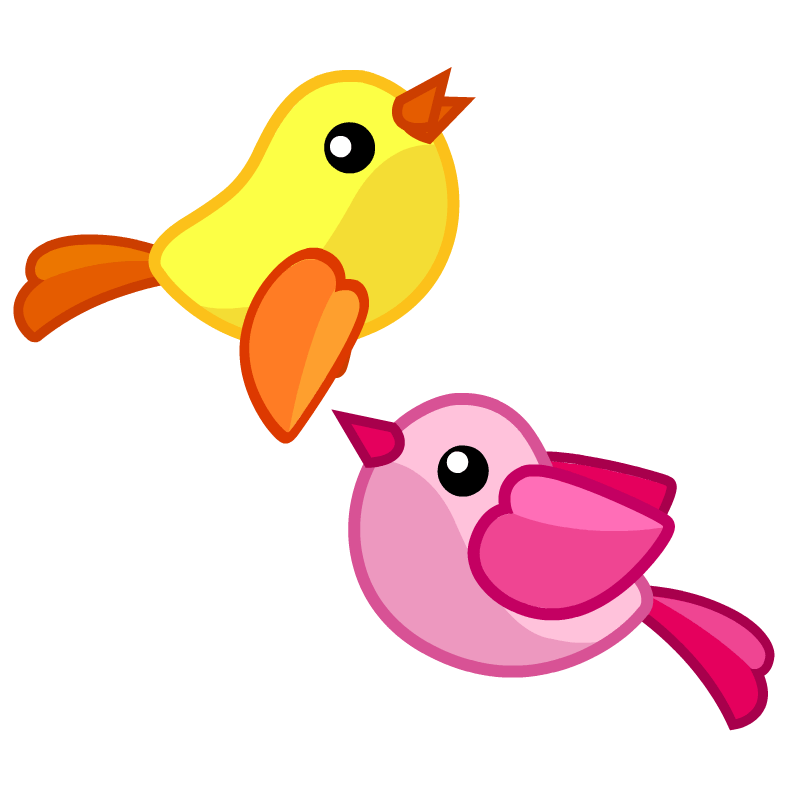 8 + 9 =?
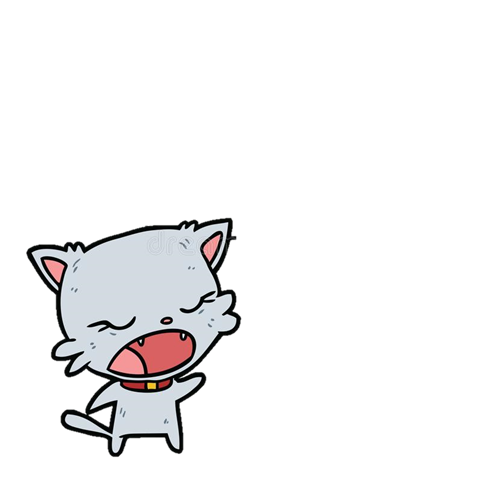 17
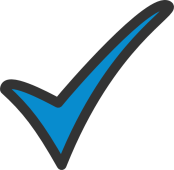 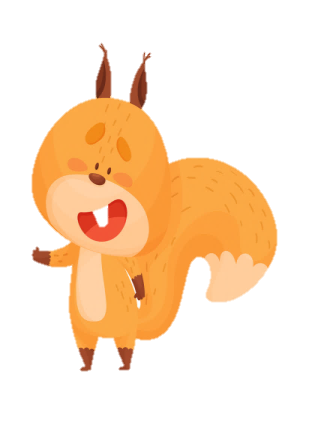 18
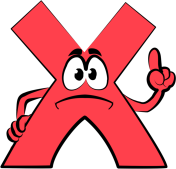 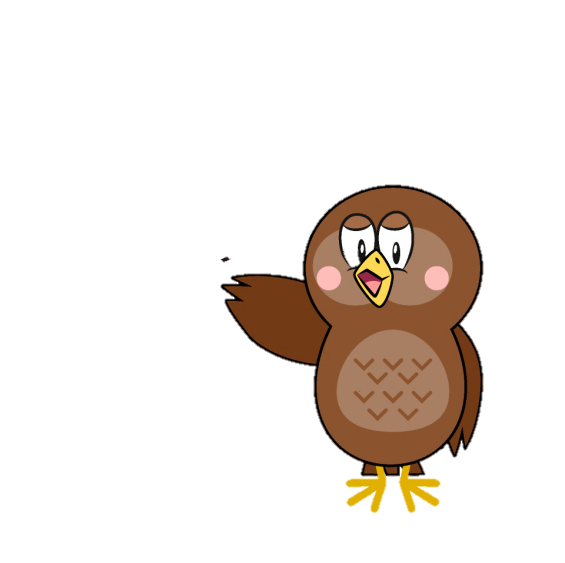 19
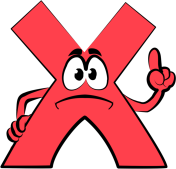 [Speaker Notes: Click vào các con vật để ra đáp án]
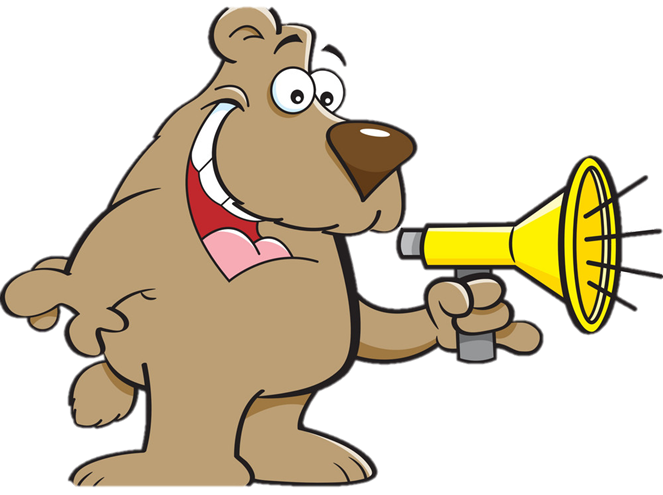 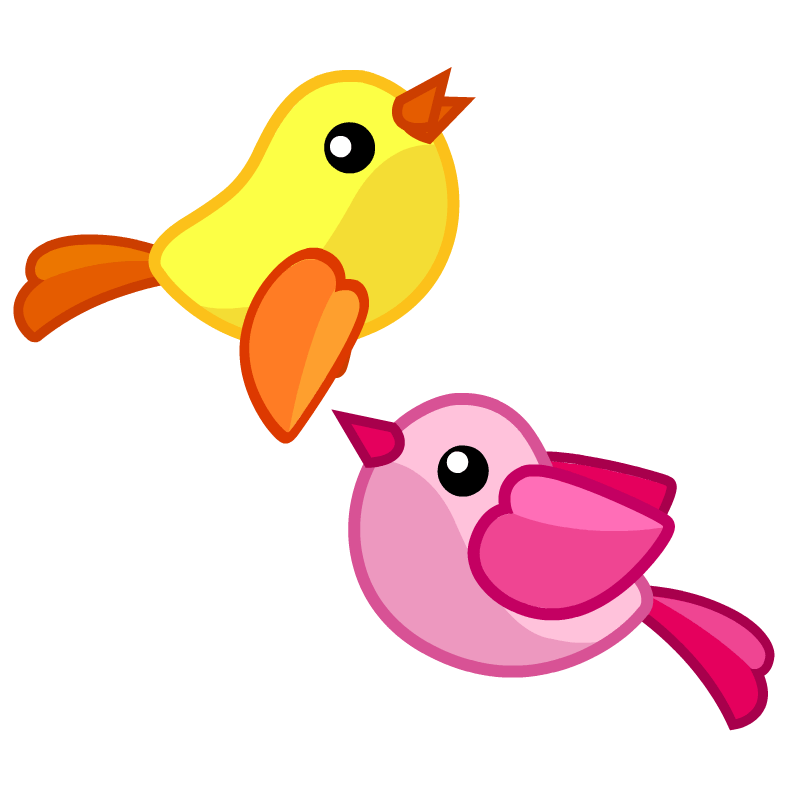 Em có 7 nhãn vở, chị cho em thêm 3 nhãn vở.Hỏi em có tất cả bao nhiêu nhãn vở?
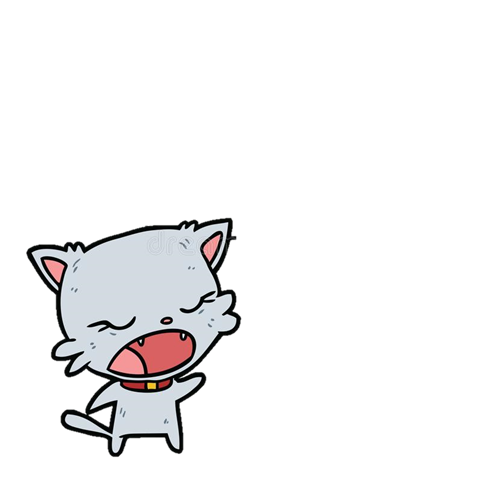 8
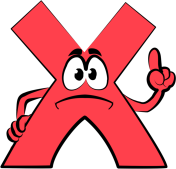 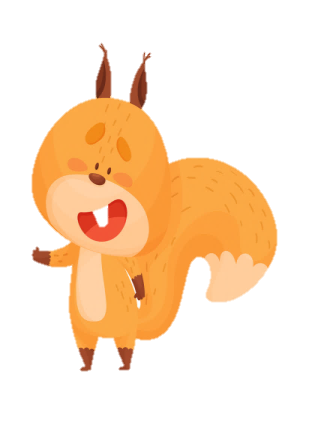 9
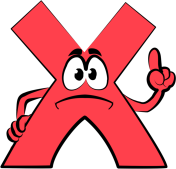 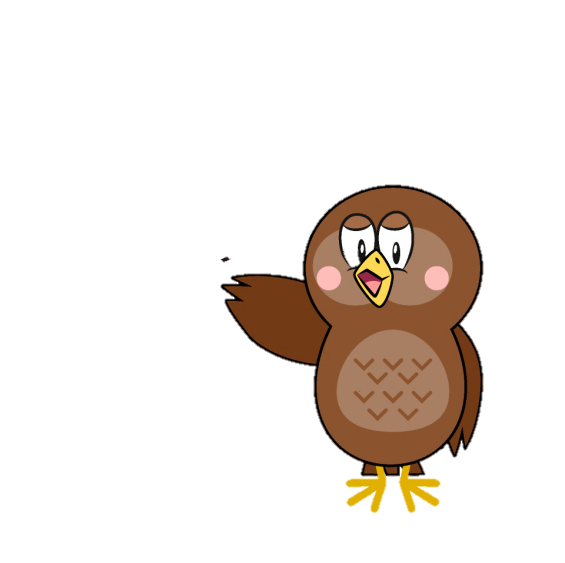 10
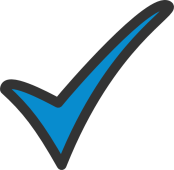 [Speaker Notes: Click vào các con vật để ra đáp án
Nếu muốn thêm câu hỏi thì GV nhân đôi các slide lên nhé]
Giải bài toán về bớt một số đơn vị
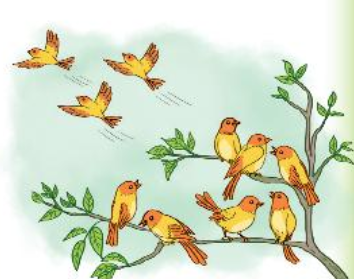 Bài toán: Có 10 con chim đậu trên cành, sau đó 3 con bay đi. Hỏi trên cành còn lại bao nhiêu con chim?
Tóm tắt:
Có       : 10 con chim
Bay đi  : 3 con chim
Còn lại : … con chim?
Bài giải
Số con chim còn lại là:
10 – 3 = 7 (con)
Đáp số: 7 con chim.
Đàn lợn nhà An có 15 con, mẹ đã bán 5 con. Hỏi đàn lợn nhà An còn lại bao nhiêu con?
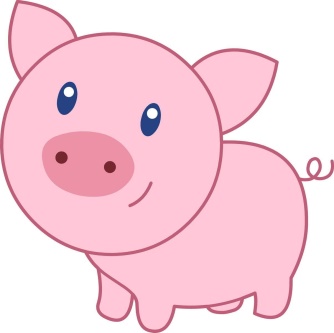 ?
?
?
-            =
Tóm tắt
Có       :        con lợn
Bán     :       con lợn
Còn lại: … con lợn?
Bài giải
Số con lợn còn lại là:
                              (con)
Đáp số:       con lợn.
?
5
?
5
10
10
15
15
?
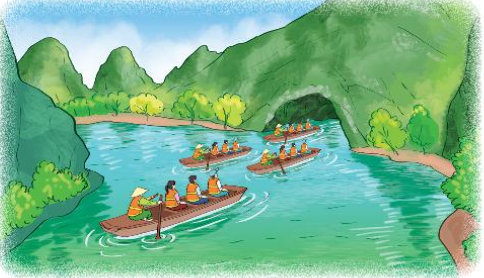 1
Giải bài toán theo tóm tắt sau:
Tóm tắt
Có          : 9 thuyền
Thêm     : 4 thuyền
Có tất cả: … thuyền?
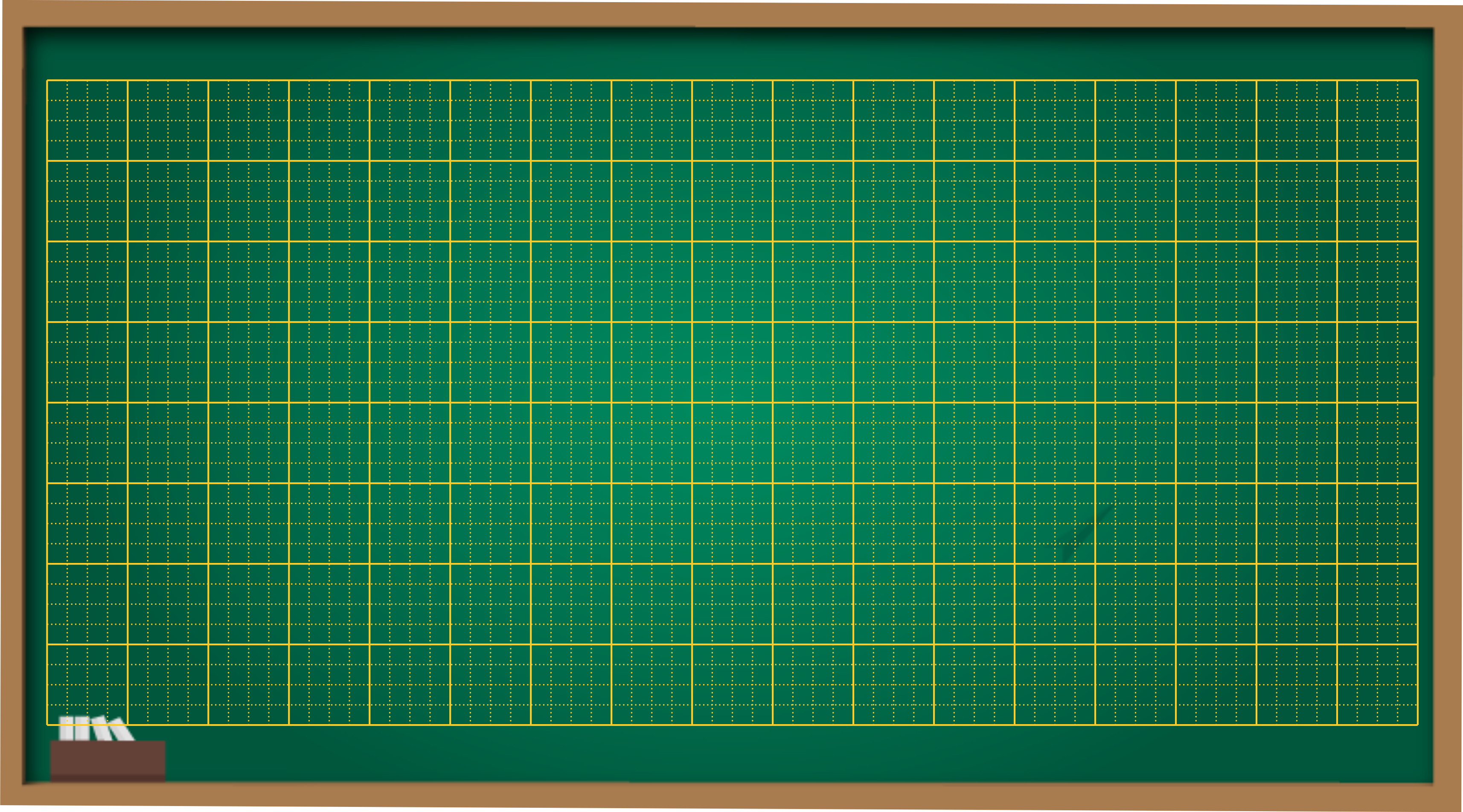 Bài giải
     Số chiếc thuyền có tất cả là:
         9 + 4  = 13 ( thuyền)
                  Đáp số: 13 thuyền
Trên xe có 14 bạn, đến điểm dừng có 3 bạn xuống xe. Hỏi lúc đó trên xe còn lại bao nhiêu bạn?
2
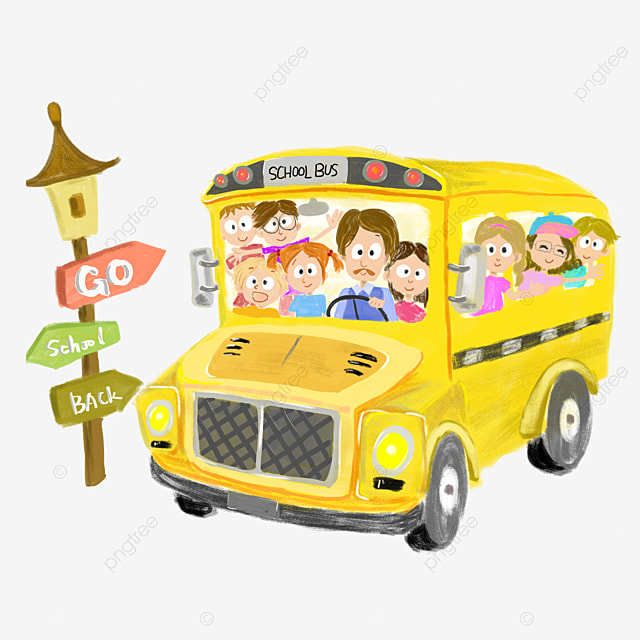 Tóm tắt
Có      : 14 bạn
Bớt     : 3 bạn
Còn lại: … bạn?
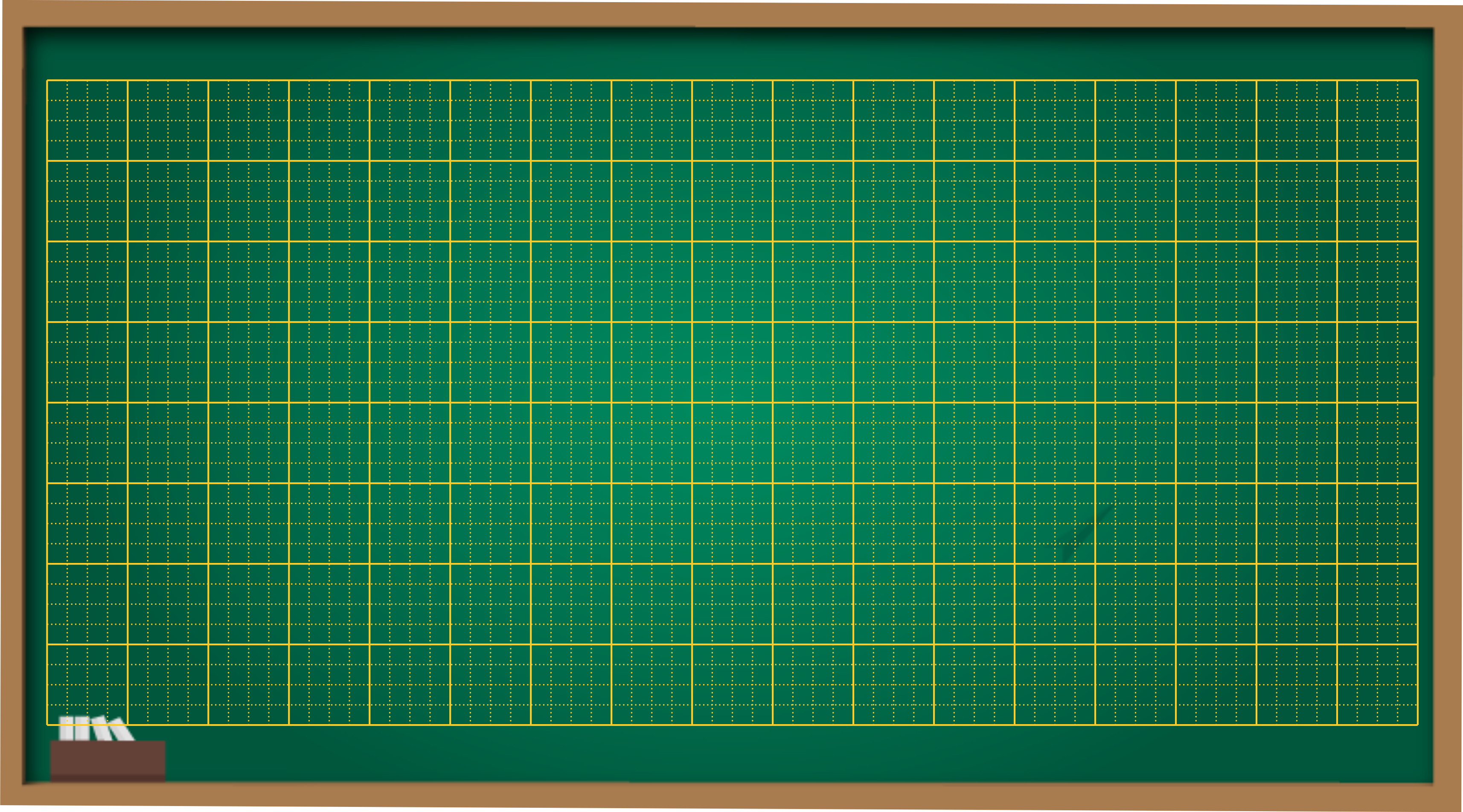 Bài giải
            Số bạn còn lại trên xe là:
           14 – 3 = 11 (bạn)
                          Đáp số: 11 bạn.
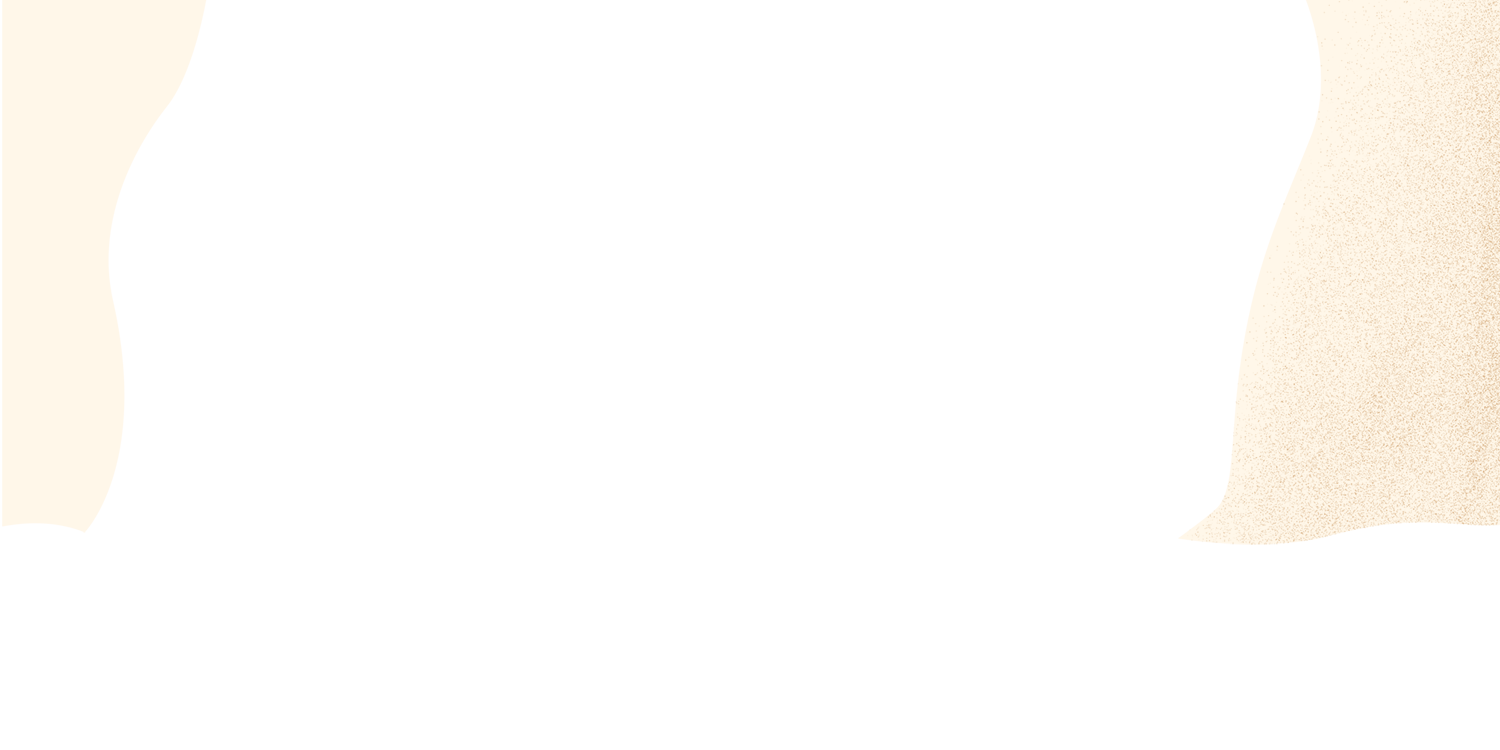 Củng cố, dặn dò
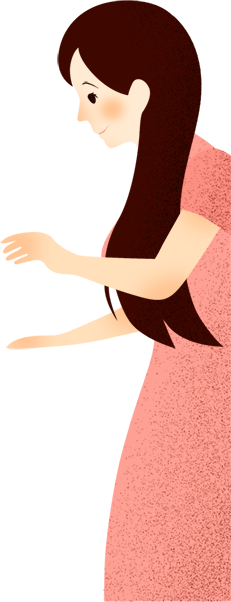 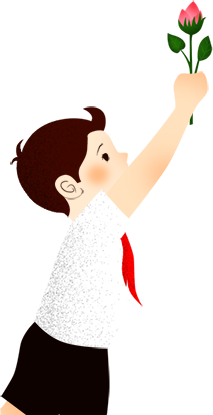